POOL TIMETABLE 2nd Sep 2024 – 31st Dec 2024
Timetable subject to  change
Public Swim Times All Public sessions are 50 minutes duration unless otherwise stated
Lane Swimming Times  All Lane Sessions are 55 minutes duration unless otherwise stated
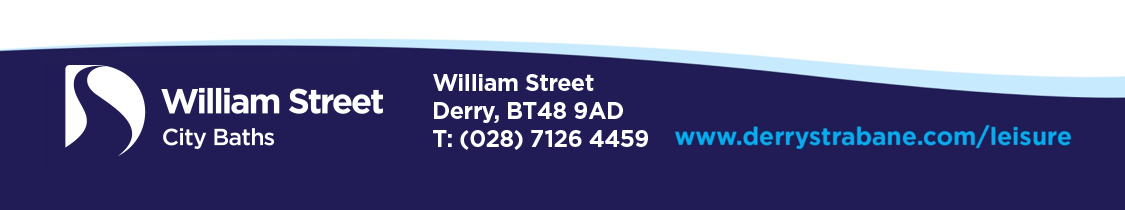